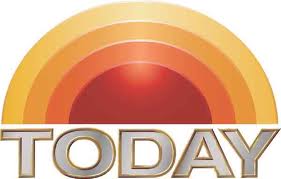 Cerebrospinal Fluid (CSF) Analysis for total protein
CSF sample
The specimen should be delivered to the laboratory immediately after collection
Glucose and protein estimations should be performed as soon as possible after drawing the CSF specimen
If testing is to be delayed, the specimen should be frozen at – 200 C.
Physical Examination
Turbidity
  Clear- normal
Cloudy/ turbid-  may indicate the presence of white, or red blood cells, microorganisms, or an increase in protein level
Physical Examination
Color
  Colorless- normal
Yellow, orange-brown, or red-  may indicate the presence blood
Physical Examination
Viscosity
  Normal CSF should have the same consistency as water
  Thicker CSF may be seen in patients with certain types of cancers or meningitis.
Chemical Analysis
Routinely performed biochemical tests in CSF are: 
glucose 
protein (total and specific)
lactate 
lactate dehydrogenase 
glutamine and acid-base parameters
Remember !!
Before any analysis, the fluid should be centrifuged to avoid contamination by cellular elements
CSF is the most precious biological material. Often, only small volumes of CSF are available for analysis due to difficulty in collection; hence handle this with care 
The specimen may contain virulent organisms, so strict safety precautions should be followed.
CSF Protein Assay
Protein present in the CSF is detected by a kit based on Biuret method.
 Biuret reagent when interacts with the peptide bonds in the protein give a blue coloured product
The intensity of the colour is proportional the amount of protein in CSF
CSF Protein Assay
Color intensity is determined by measuring the absorbance by the colored solution at a wavelength of 546nm
 Absorbance is measured by an instrument, spectrophotometer
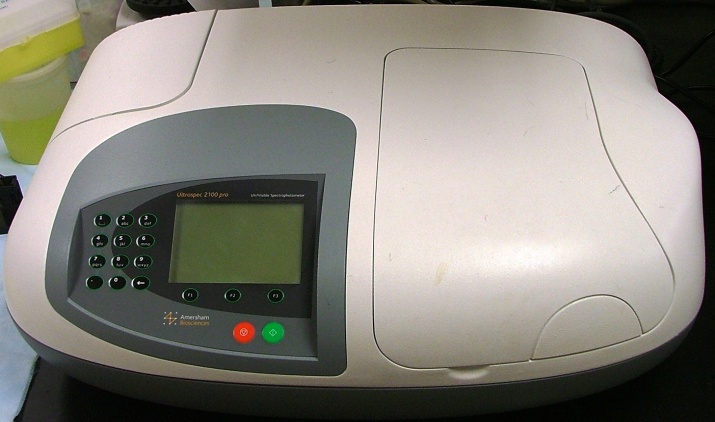 Spectrophotometer
Most of visible spectrophotometers are composed of:
  Light source which works with visible                                              wavelengths (400-700 nm)
Monochromator filter for choosing desired wavelength
Sample holder (cuvette)
Detector
Meter or recorder
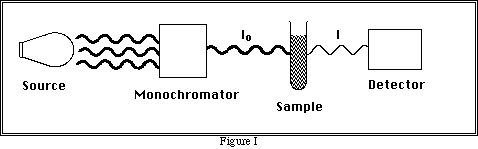 Procedure
Mix and incubate for 15 minutes at room temperature
Measure absorbance at 546 nm
Calculation
Protein conc (g/L) =
Abs of sample
Conc of standard (60g/L)
X
Abs of standard
Normal Range
Normal reference values for CSF protein: 
			15-45 mg/dL (0.1 -0.4 g/L)
CSF Examination  Report
Physical examination
Volume
Color
Appearance
Viscosity
Chemical examination
CSF protein concentration (g/L)
Group number&Student names
Abnormal findings of CSF in some pathological conditions
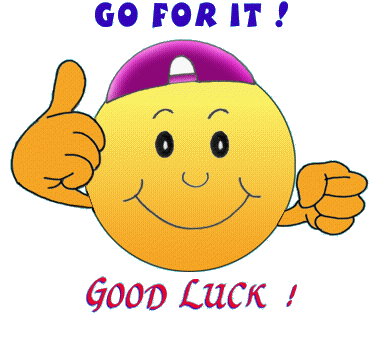